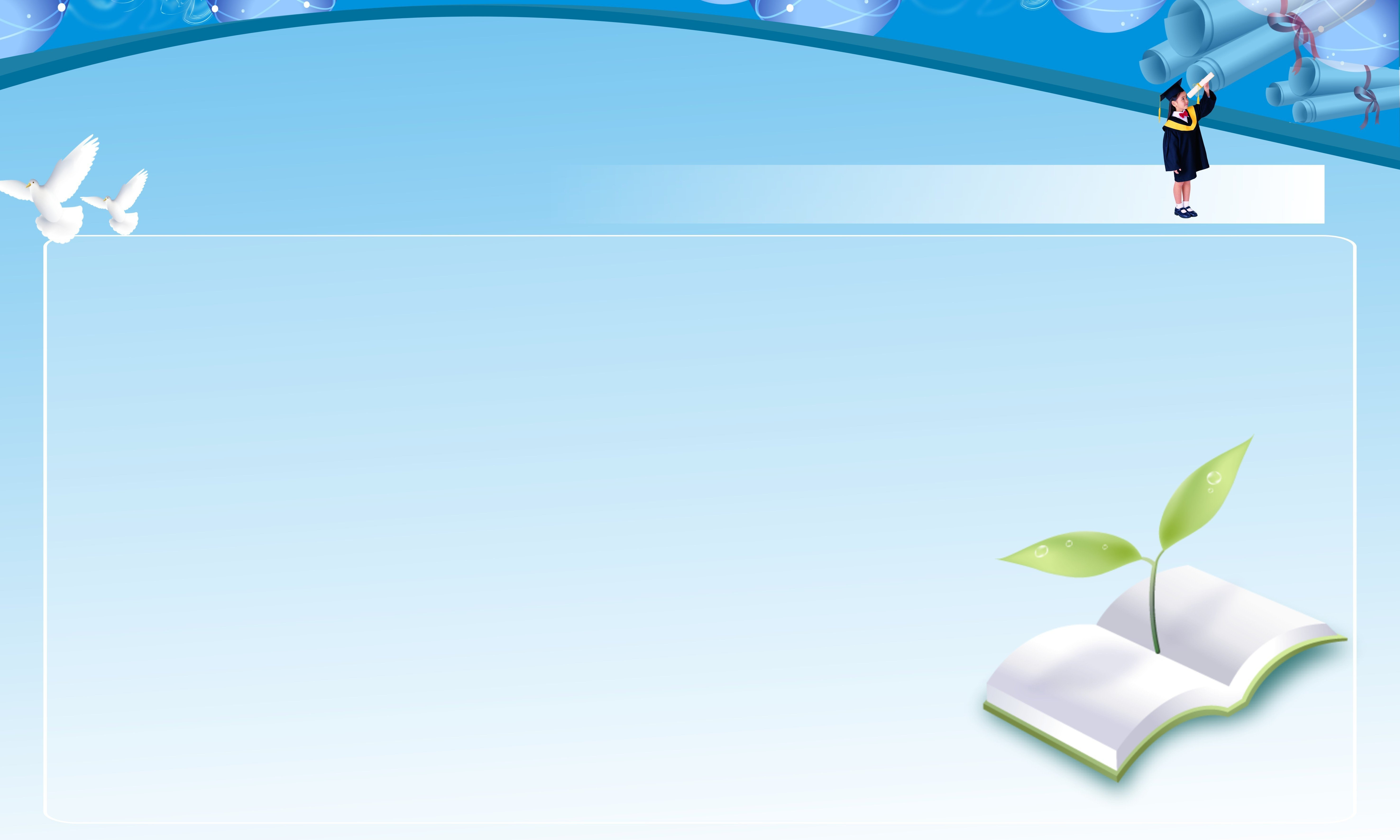 Консультациялық пункт мамандарымен дөңгелек үстел                                              (жоспар, жұмыс барысын реттеу)
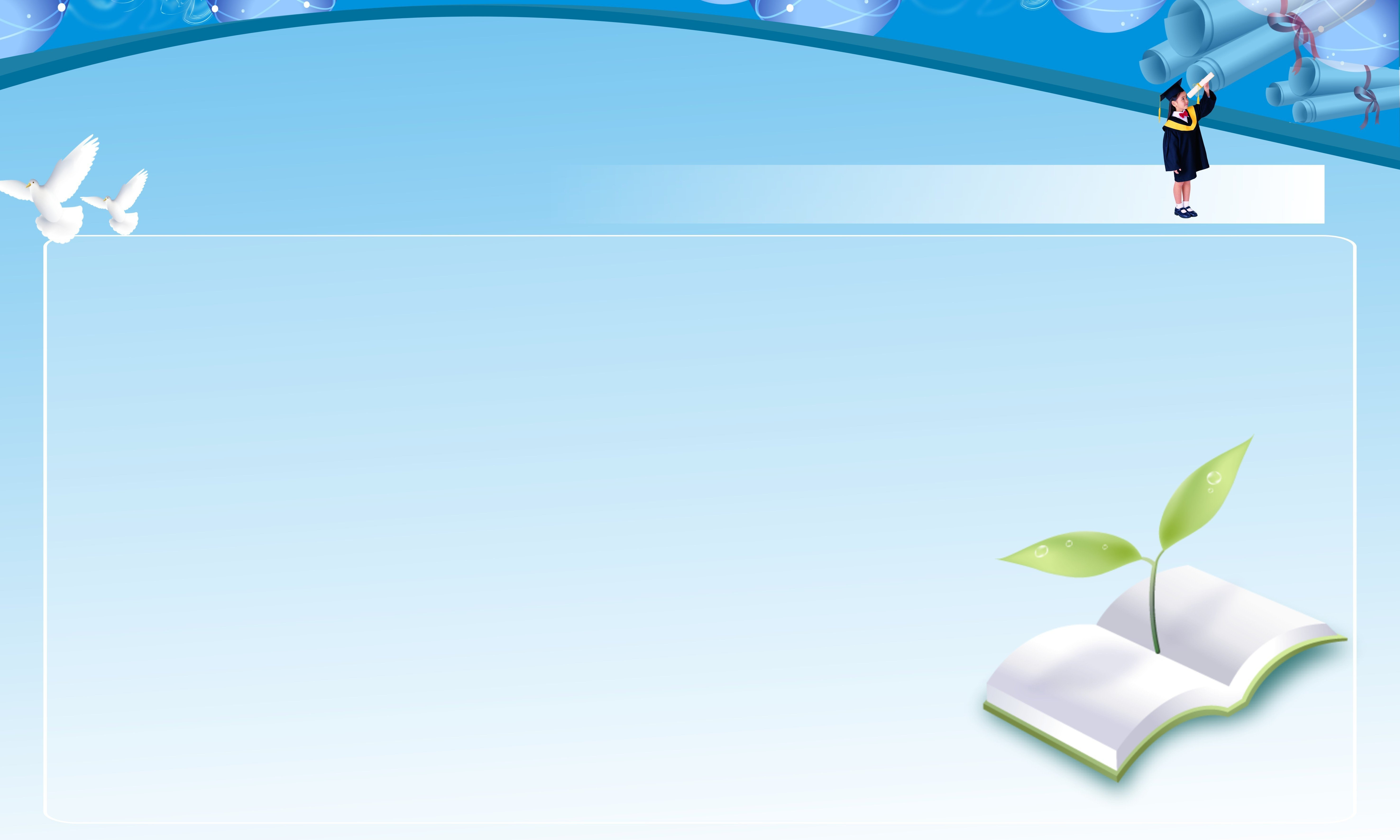 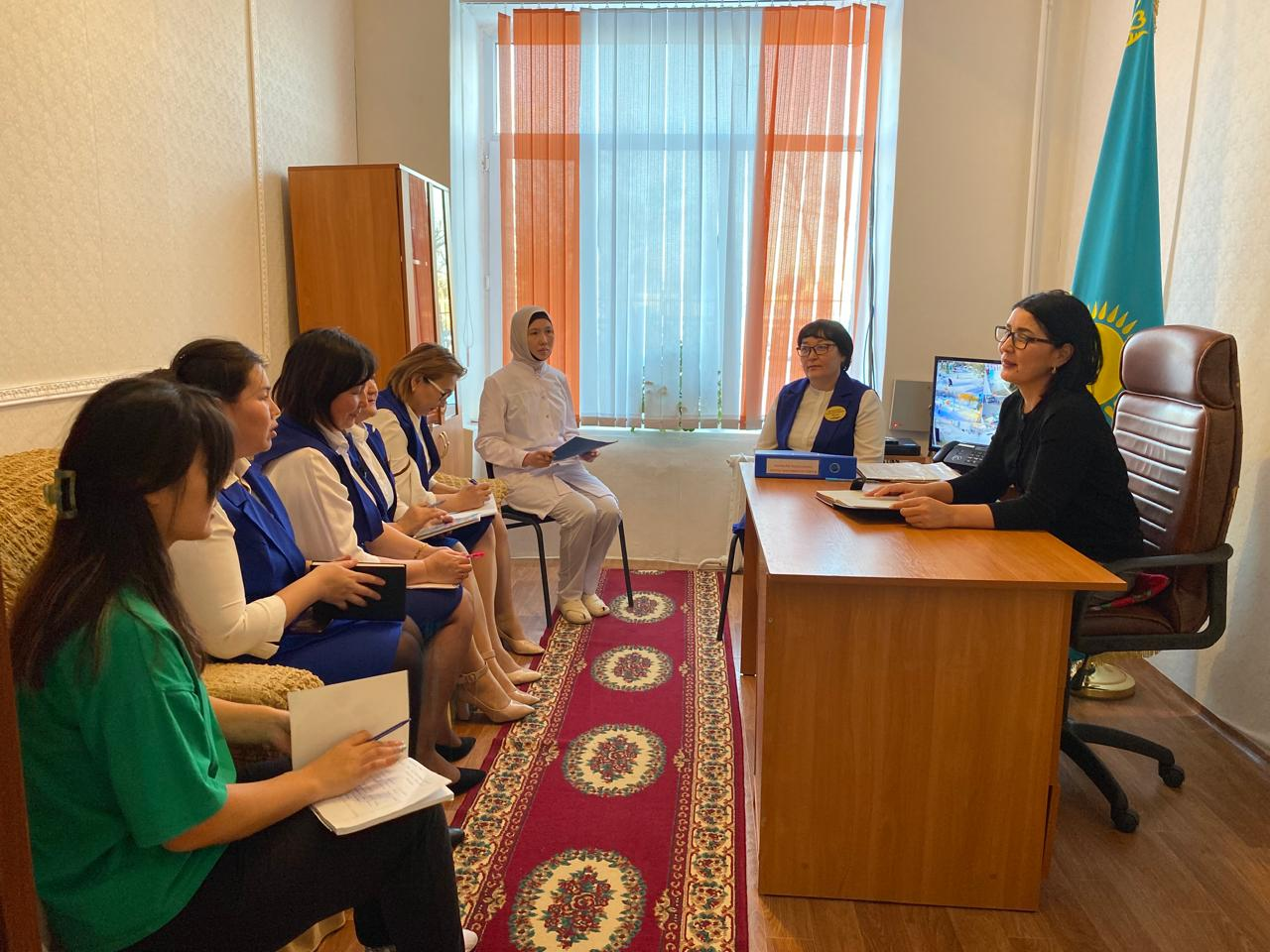 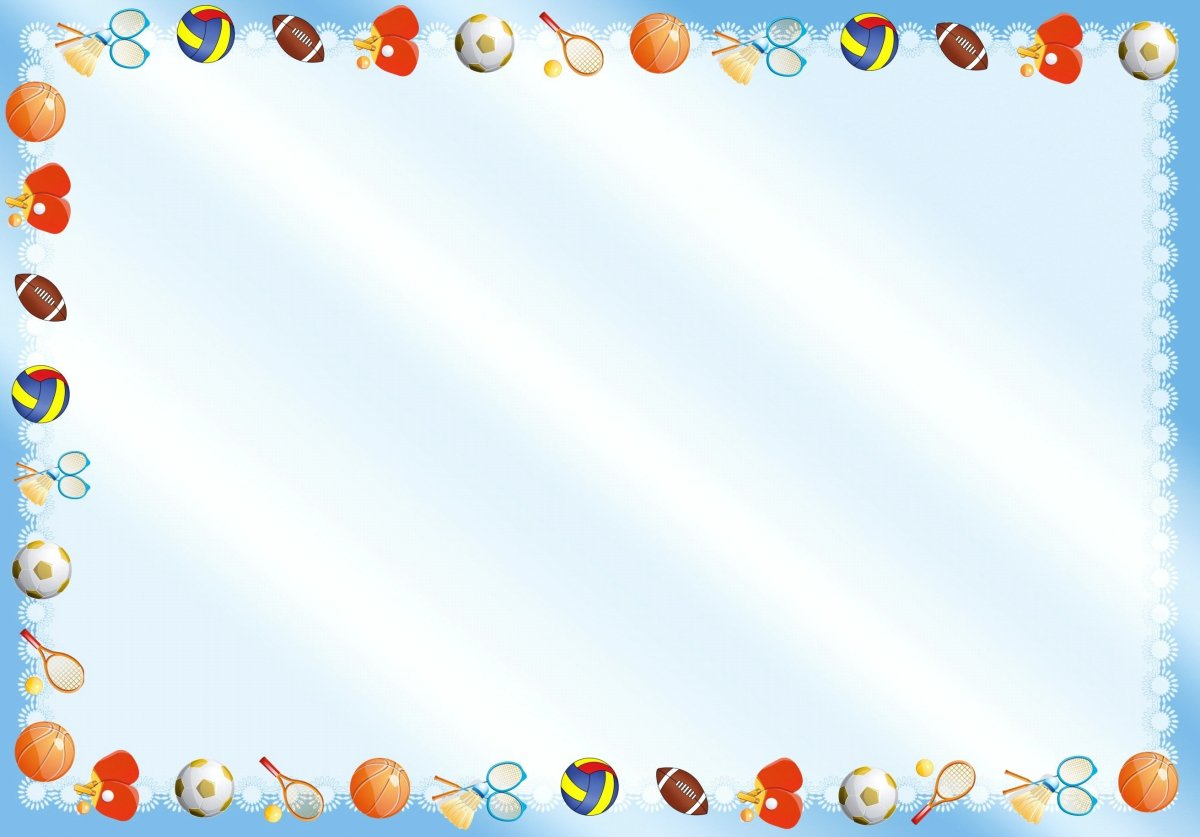 «Отбасы жағдайында таңғы жаттығу»
Дене шынықтыру нұсқаушысы О.С.Нұроллина
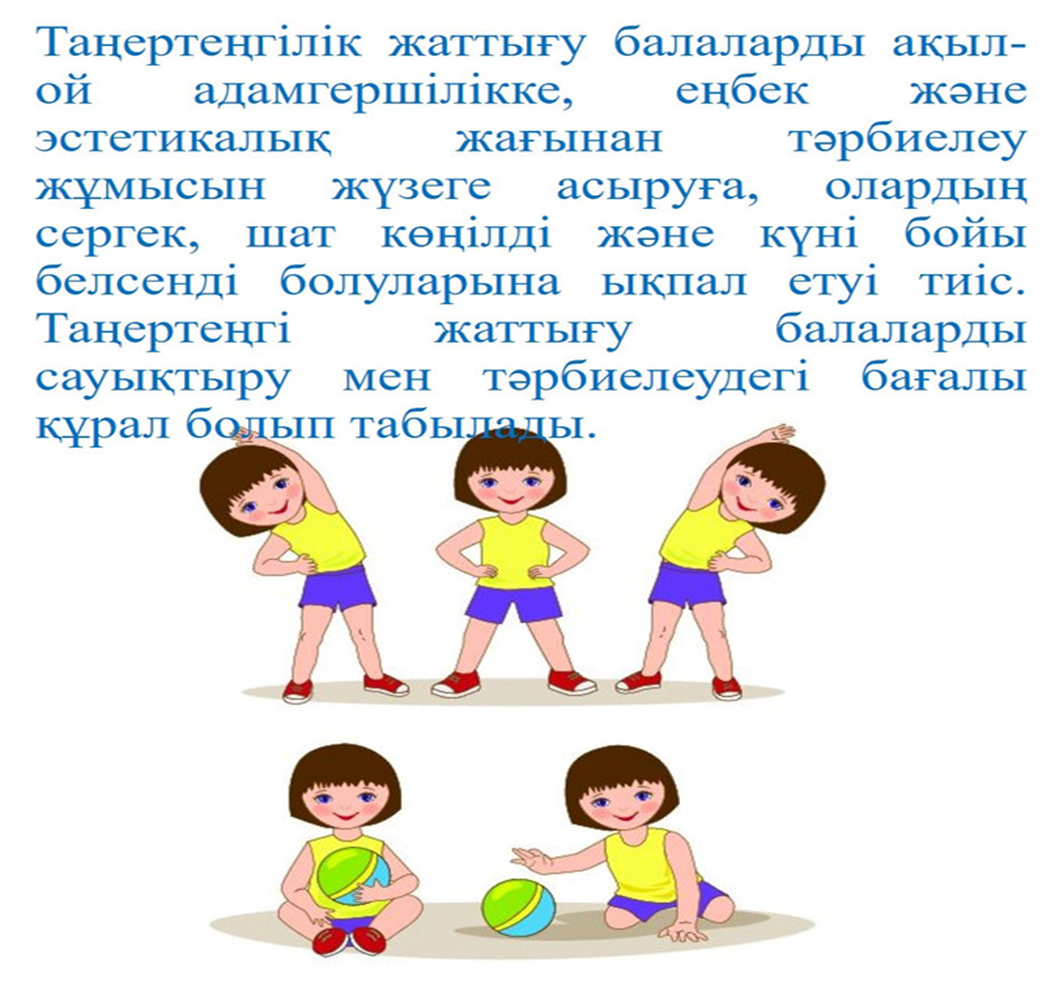